Κεφάλαιο 1
Αφηρημένες έννοιες και τεχνολογία υπολογιστών
Επανάσταση υπολογιστών
Σημαντική πρόοδος της τεχνολογίας ολοκληρωμένων κυκλωμάτων. Θεμελιώνεται από το νόμο του Moore: 
Το πλήθος των τρανζίστορ διπλασιάζεται κάθε 18 μήνες
 
Καινοτόμες και πολύπλοκες εφαρμογές γίνονται εφικτές
Υπολογιστές σε αυτοκίνητα
Κινητά τηλέφωνα
Παγκόσμιος Ιστός (World Wide Web)
Μηχανές αναζήτησης
Ερευνητικό πρόγραμμα ανθρώπινου γονιδιώματος (human genome)

Οι υπολογιστές βρίσκονται παντού (Ubiquitous Computing)
Κεφάλαιο 1 — Αφηρημένες έννοιες και τεχνολογία υπολογιστών — 2
Κατηγορίες υπολογιστών
Επιτραπέζιοι (desktop) υπολογιστές
Γενικού σκοπού, ποικιλία λογισμικού
Συμβιβασμοί (trade-offs) κόστους / επιδόσεων

Διακομιστές (servers)
Παρέχουν κυρίως υπηρεσίες μέσω δικτύου
Μεγάλη μνήμη, επίδοσεις, αξιοπιστία
Μέγεθος: από μικροί διακομιστές μέχρι μέγεθος δωματίων

Ενσωματωμένοι (embedded) υπολογιστές
«Κρυμμένοι» ως τμήματα άλλων συστημάτων
Ειδικοί για συγκεκριμένες εφαρμογές
Αυστηροί περιορισμοί στο μέγεθος /  ισχύς / απόδοση / κόστος
Κεφάλαιο 1 — Αφηρημένες έννοιες και τεχνολογία υπολογιστών — 3
Η αγορά των επεξεργαστών
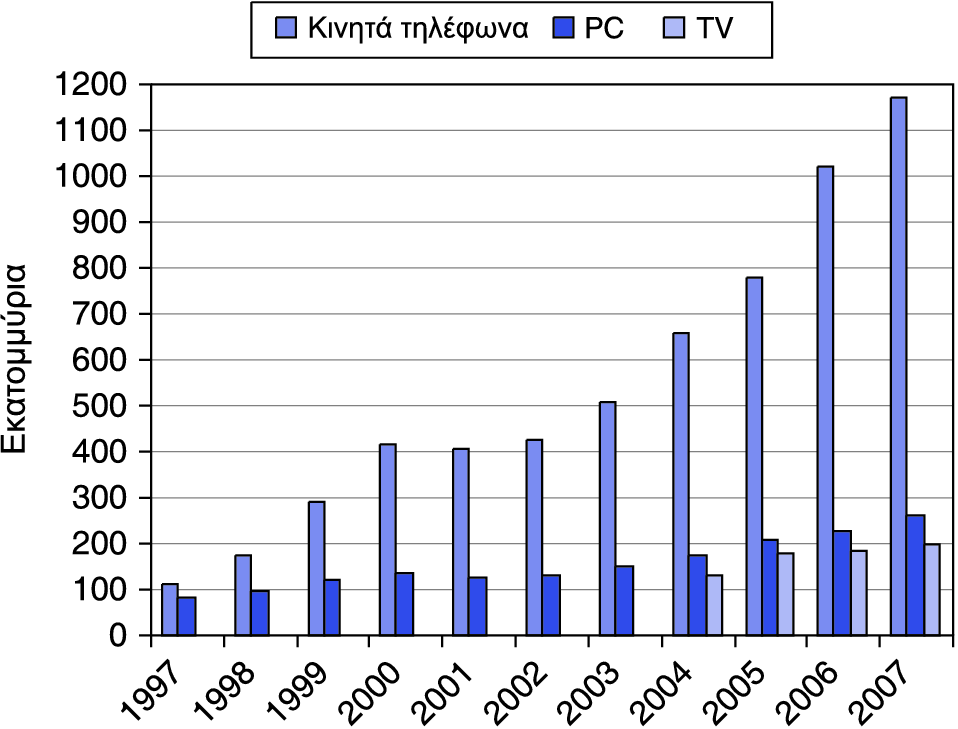 Κεφάλαιο 1 — Αφηρημένες έννοιες και τεχνολογία υπολογιστών — 4
Τι θα μάθετε
Πώς μεταφράζονται τα προγράμματα στη γλώσσα της μηχανής
Και πώς τα εκτελεί το υλικό

Τη διασύνδεση υλικού και λογισμικού

Τι καθορίζει την απόδοση των προγραμμάτων
Και πώς αυτή μπορεί να βελτιωθεί

Πώς βελτιώνουν την απόδοση οι σχεδιαστές του υλικού
Κεφάλαιο 1 — Αφηρημένες έννοιες και τεχνολογία υπολογιστών — 5
Κατανόηση της απόδοσης
Αλγόριθμος 
Καθορίζει το πλήθος των λειτουργιών (πράξεων, προσπελάσεις μνήμης) => Πολυπλοκότητα, χρόνο επίλυσης προβλήματος

Αρχιτεκτονική επεξ. πρόγραμμα, μεταγλωττιστής 
Καθορίζουν το πλήθος των εντολών ανά λειτουργία

Επεξεργαστής και μνήμη
Καθορίζουν την ταχύτητα εκτέλεσης των εντολών

Σύστημα Εισόδου/Εξόδου
Καθορίζει την ταχύτητα εκτέλεσης των λειτουργιών εισόδου/εξόδου

Λειτουργικό Σύστημα
Καθορίζει το χρονικό διαμερισμό πόρων, διαχείριση πόρων, …
Κεφάλαιο 1 — Αφηρημένες έννοιες και τεχνολογία υπολογιστών — 6
Κάτω από το πρόγραμμά σας
Λογισμικό εφαρμογών
Γραμμένο σε γλώσσα υψηλού επιπέδου (High-Level Language – HLL)

Λογισμικό συστημάτων
Μεταγλωττιστής (compiler): μεταφράζει κώδικα HLL σε κώδικα μηχανής
Λειτουργικό σύστημα: κώδικας υπηρεσιών
Χειρισμός εισόδου/εξόδου
Διαχείριση μνήμης και αποθήκευσης
Χρονοπρογραμματισμός εργασιών & κοινή χρήση πόρων

Υλικό 
Επεξεργαστής, μνήμη, ελεγκτές εισόδου/εξόδου
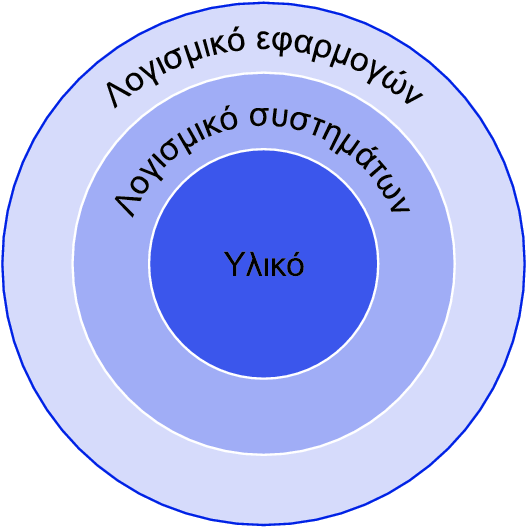 Κεφάλαιο 1 — Αφηρημένες έννοιες και τεχνολογία υπολογιστών — 7
Επίπεδα κώδικα προγράμ/τος
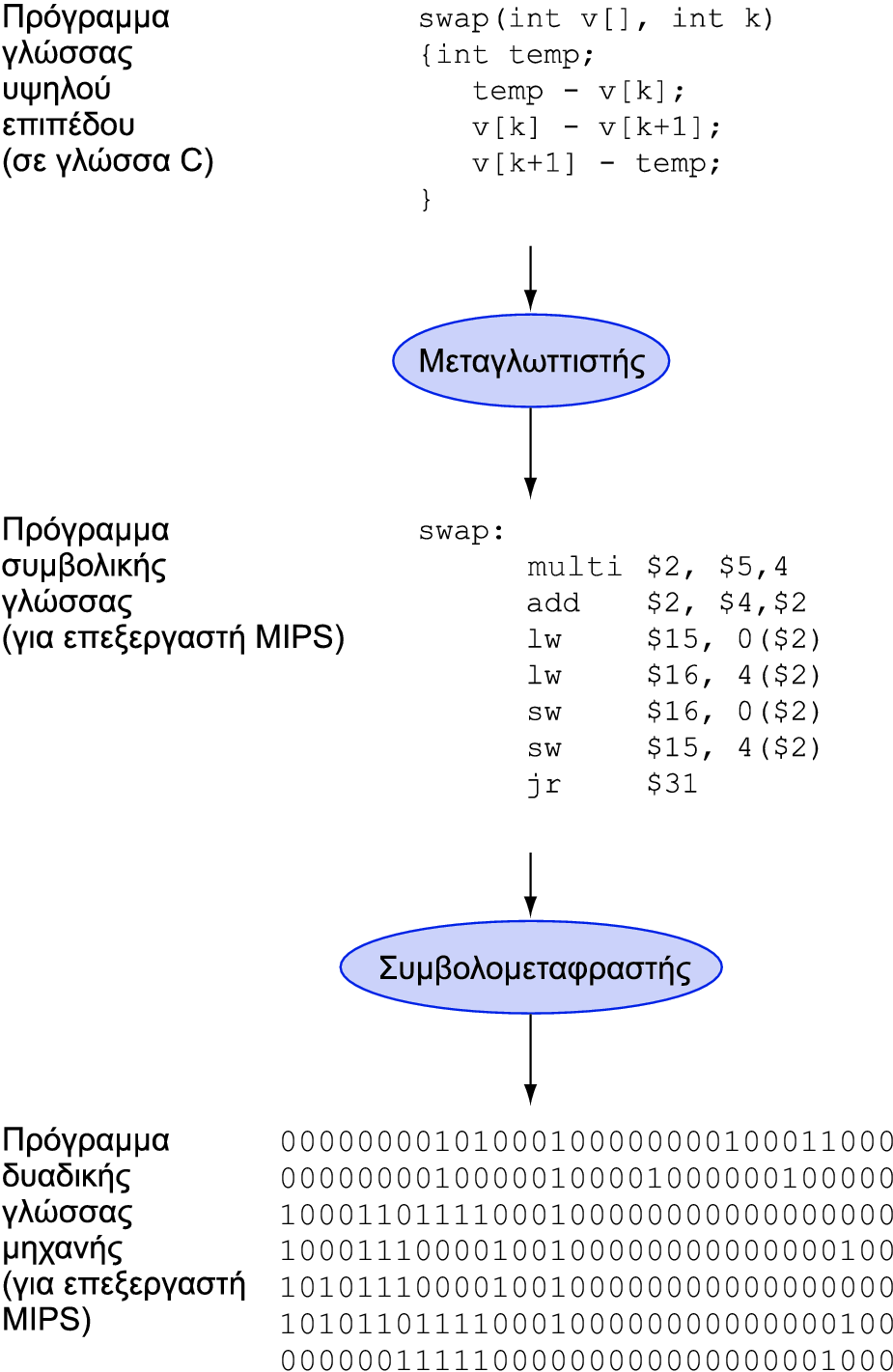 Γλώσσα υψηλού επιπέδου
Επίπεδο αφαίρεσης πιο κοντά στο πρόβλημα
Παρέχει παραγωγικότητα και φορητότητα 

Συμβολική γλώσσα (assembly language)
Αναπαράσταση εντολών μηχανής με κείμενο

Αναπαράσταση υλικού
Δυαδικά ψηφία (bit)
Κωδικοποιημένες εντολές και δεδομένα
Κεφάλαιο 1 — Αφηρημένες έννοιες και τεχνολογία υπολογιστών — 8
Μονάδες ενός υπολογιστή
Ίδιες μονάδες για όλα τα είδη υπολογιστών
Επιτραπέζιοι, διακομιστές, ενσωματωμένοι

Είσοδος/Εξοδος
Συσκευές διασύνδεσης χρήστη (user-interface)
Οθόνη, πληκτρολόγιο, ποντίκι

Συσκευές αποθήκευσης
Σκληρός δίσκος, CD/DVD, μνήμη

Προσαρμογείς δικτύου (network adapters)
Επικοινωνία με άλλους υπολογιστές
ΓΕΝΙΚΗ εικόνα
§1.3 Κάτω από το κάλυμμα
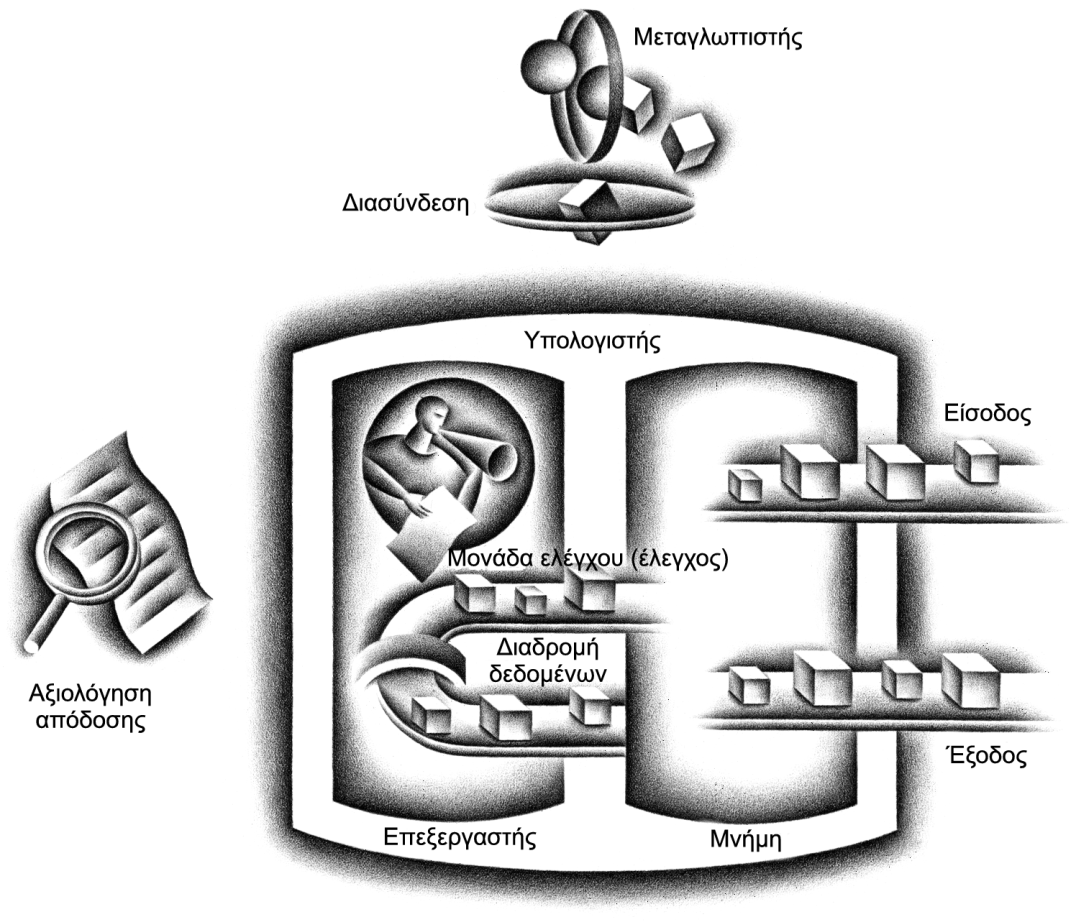 Κεφάλαιο 1 — Αφηρημένες έννοιες και τεχνολογία υπολογιστών — 9
Ανατομία ενός υπολογιστή
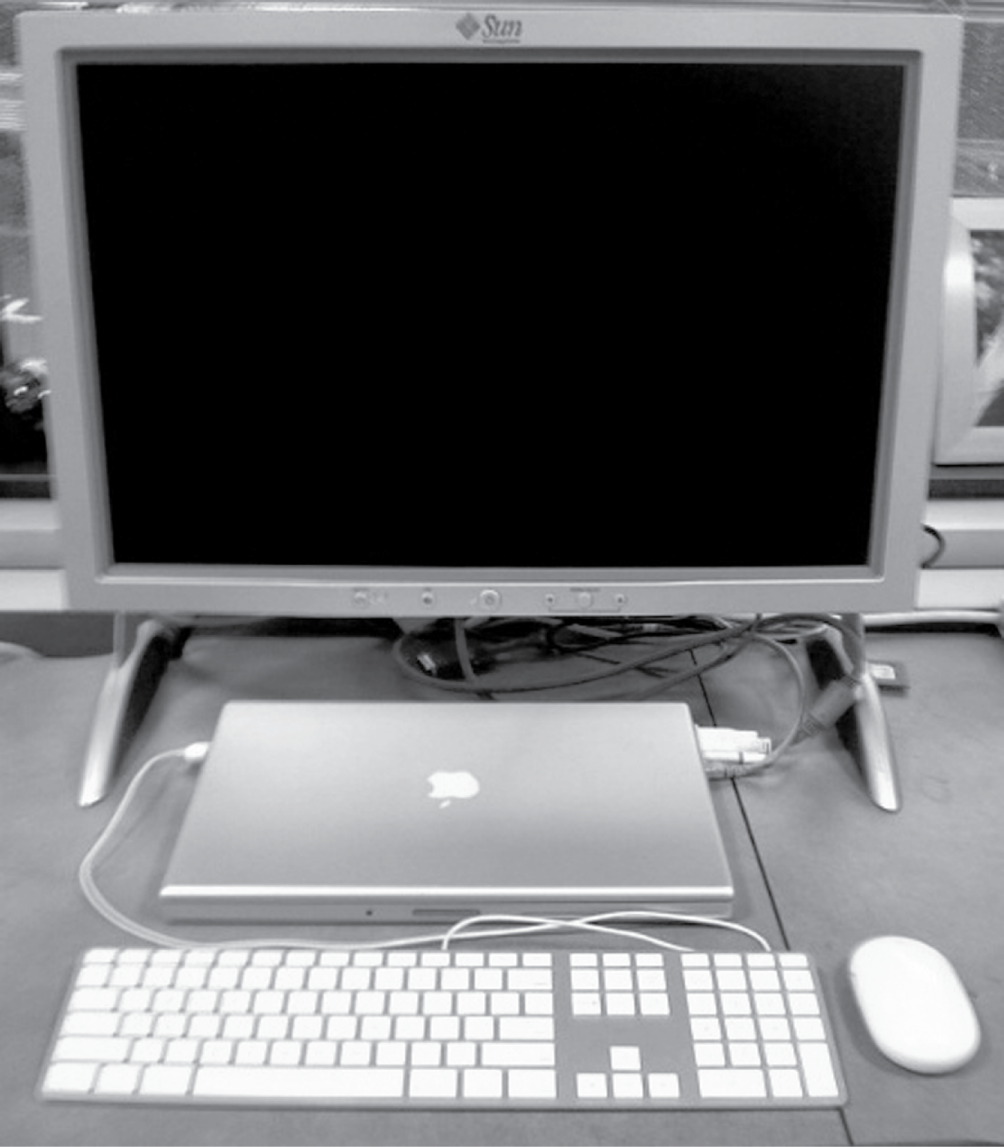 Συσκευή εξόδου
Καλώδιο δικτύου
Συσκευή εισόδου
Συσκευή εισόδου
Κεφάλαιο 1 — Αφηρημένες έννοιες και τεχνολογία υπολογιστών — 10
Το άνοιγμα του κουτιού
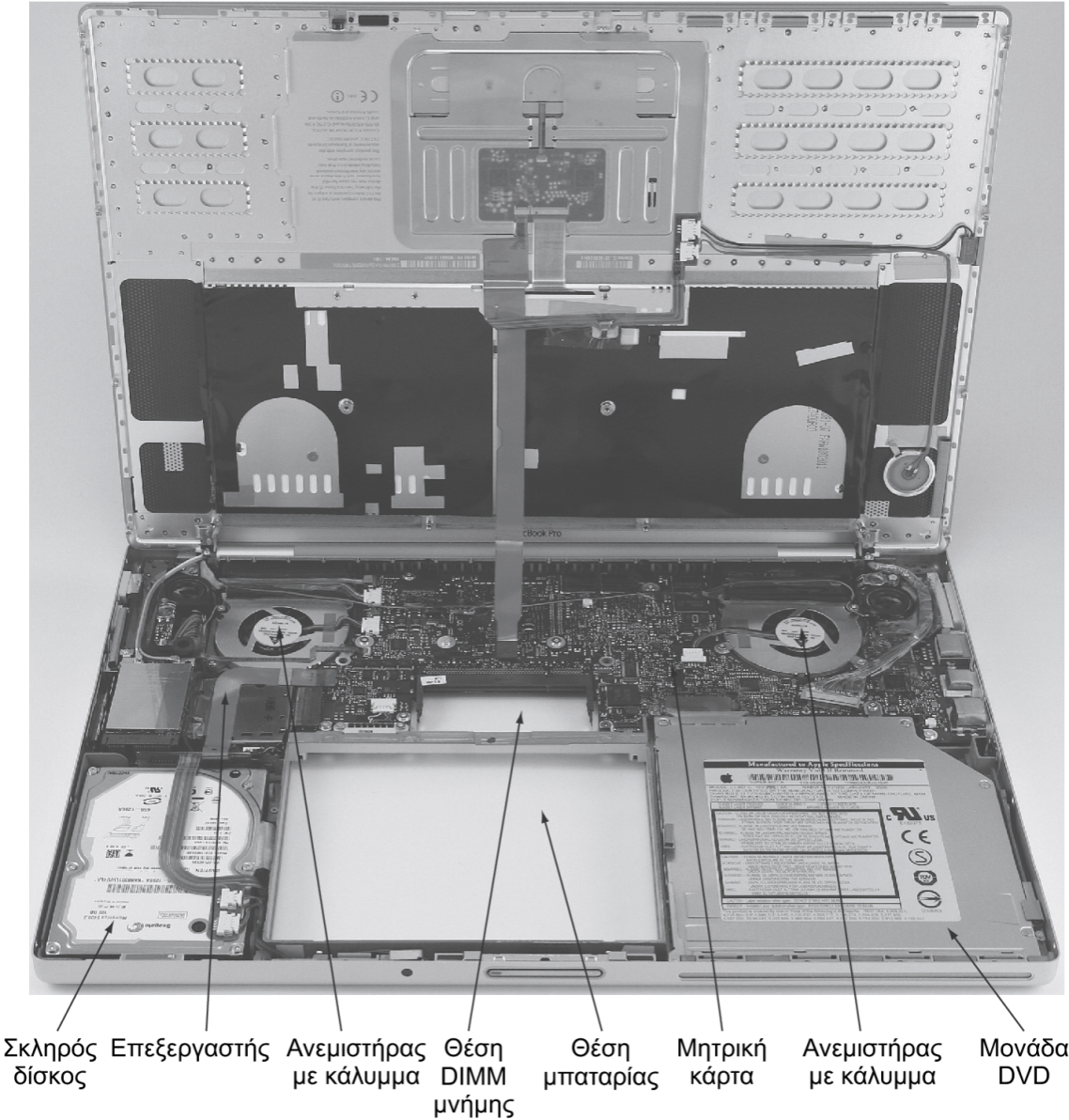 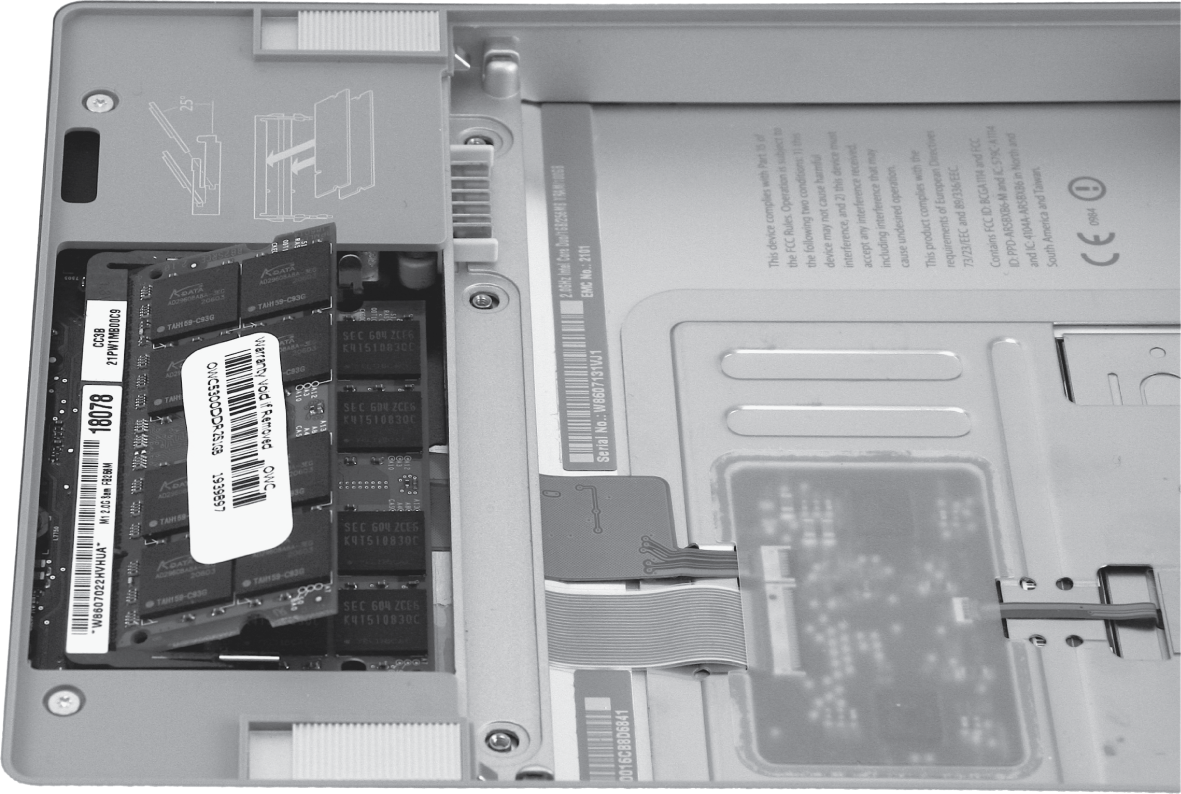 Κεφάλαιο 1 — Αφηρημένες έννοιες και τεχνολογία υπολογιστών — 11
Μέσα στον επεξεργαστή, CPU
Διαδρομή δεδομένων (datapath)
Εκτελεί λειτουργίες (εντολές) στα δεδομένα

Κύκλωμα ελέγχου 
Ορίζει την ακολουθία λειτουργιών στη διαδρομή δεδομένων, τη μνήμη, ...

Κρυφή μνήμη (cache memory)
Μικρή & γρήγορη SRAM μνήμη για γρήγορη προσπέλαση δεδομένων
Κεφάλαιο 1 — Αφηρημένες έννοιες και τεχνολογία υπολογιστών — 12
Μέσα στον Επεξεργαστή
AMD Barcelona: 4 πυρήνες (cores) επεξεργαστή
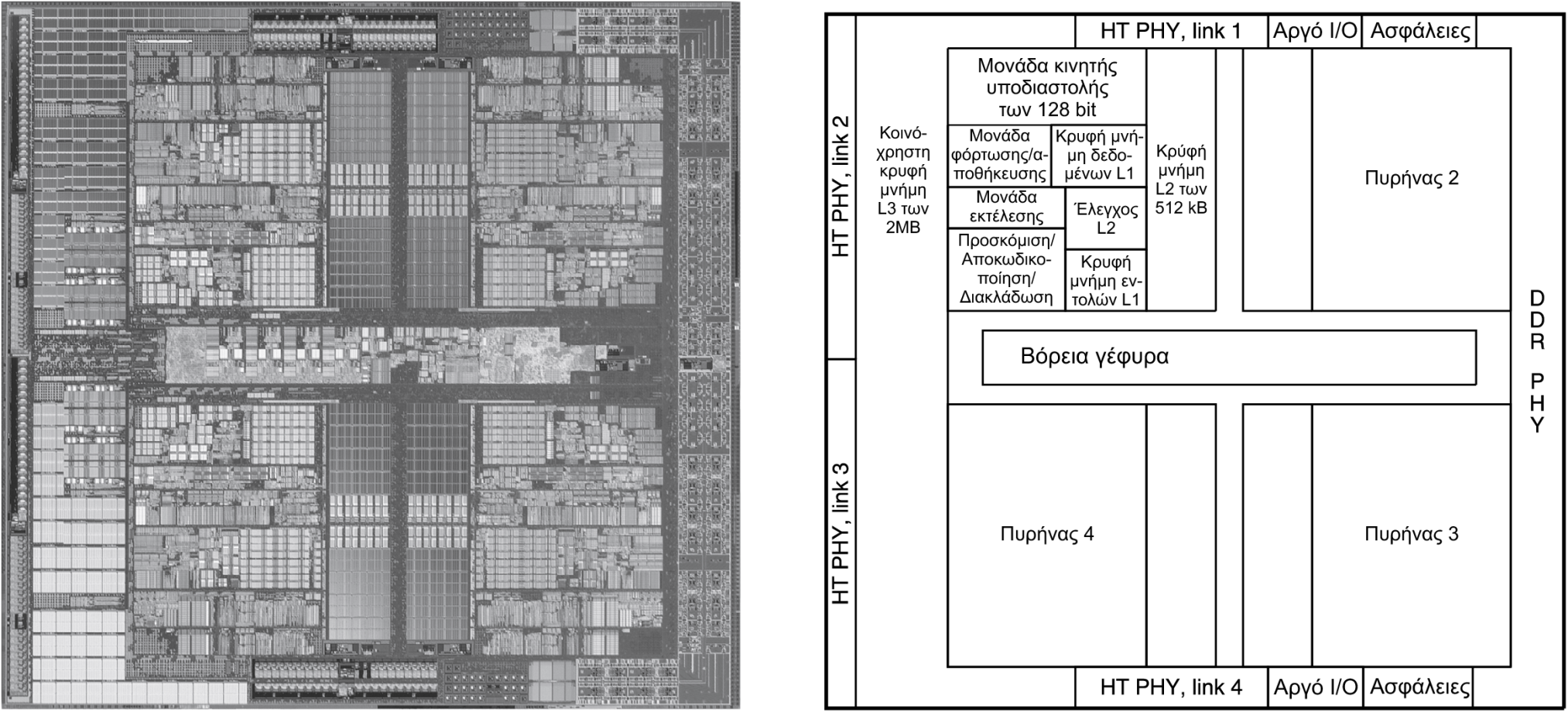 Κεφάλαιο 1 — Αφηρημένες έννοιες και τεχνολογία υπολογιστών — 13
Αφαιρέσεις (Abstractions)
Οι αφαιρέσεις βοηθούν στη διαχείριση της  πολυπλοκότητας
Κρύβουν λεπτομέρειες χαμηλότερου επιπέδου

Αρχιτεκτονική συνόλου εντολών (Instruction set architecture – ISA)
Η διασύνδεση υλικού και λογισμικού

Δυαδική διασύνδεση εφαρμογής (application binary interface)
ISA & η διασύνδεση του λογισμικού συστημάτων

Υλοποίηση 
Οι λεπτομέρειες κάτω από μια διασύνδεση
Κεφάλαιο 1 — Αφηρημένες έννοιες και τεχνολογία υπολογιστών — 14
Ασφαλές μέρος για δεδομένα
Πτητική (volatile) κύρια μνήμη
Χάνει τις εντολές και δεδομένα όταν δεν έχει ρεύμα
Υψηλή ταχύτητα
Μικρή χωρητικότητα

Μη πτητική (non-volatile) δευτερεύουσα μνήμη
Μαγνητικός δίσκος, Μνήμη φλας (flash),Οπτικός δίσκος (CDROM, DVD)
Χαμηλή ταχύτητα
Μεγάλη χωρητικότητα
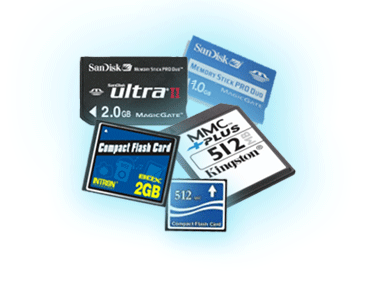 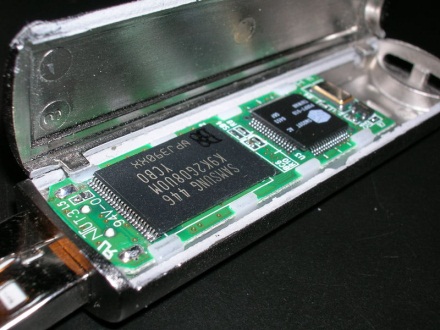 Κεφάλαιο 1 — Αφηρημένες έννοιες και τεχνολογία υπολογιστών — 15
Δίκτυα
Επικοινωνία και κοινή χρήση πόρων
Τοπικό δίκτυο (local area network, LAN): Ethernet
Μέσα σε ένα κτήριο
Δίκτυο ευρείας περιοχής (wide area network, WAN): το Internet
Ασύρματο δίκτυο: WiFi, Bluetooth
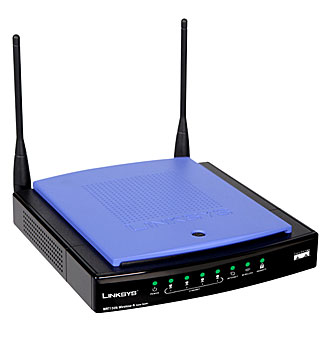 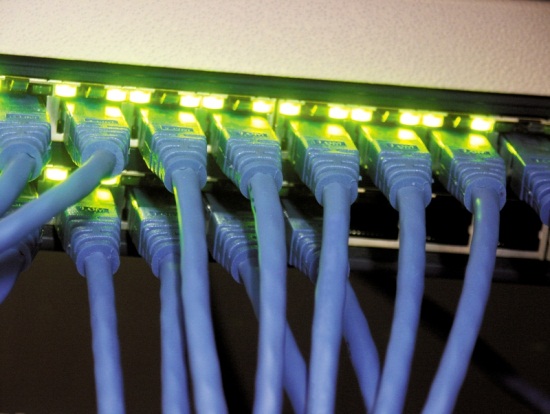 Κεφάλαιο 1 — Αφηρημένες έννοιες και τεχνολογία υπολογιστών — 16
Τάσεις της τεχνολογίας
Η τεχνολογία ηλεκτρονικών συνεχίζει να εξελίσσεται
Μεγαλύτερη χωρητικότητα και απόδοση
Μειωμένο κόστος
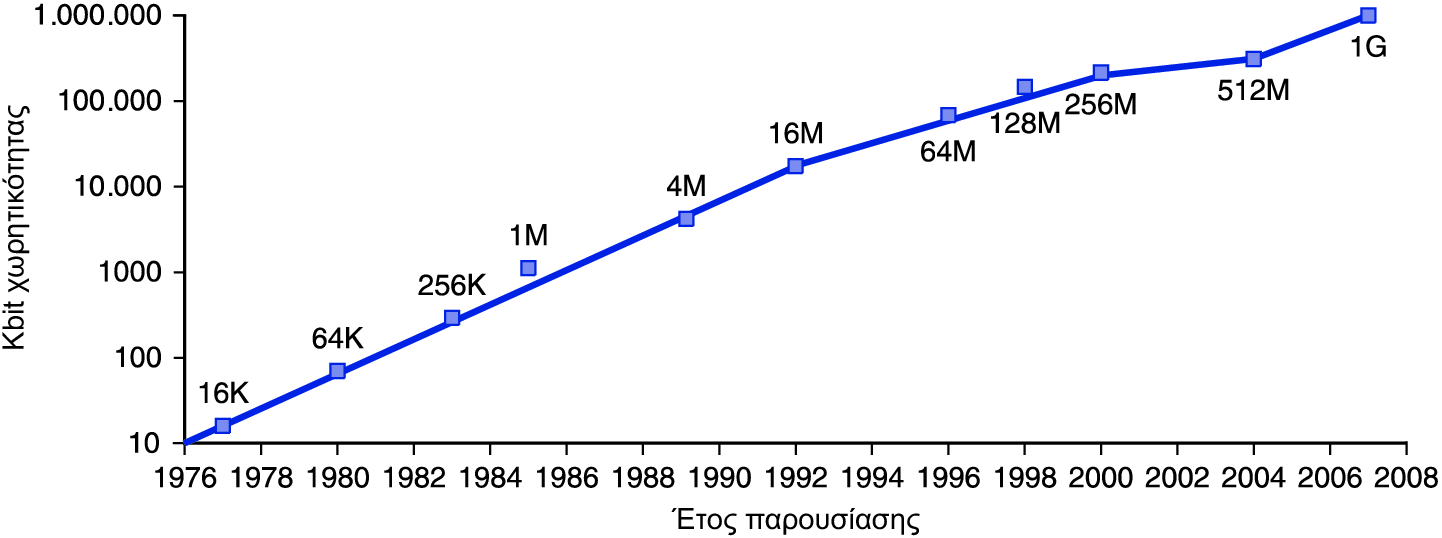 Χωρητικότητα DRAM
Κεφάλαιο 1 — Αφηρημένες έννοιες και τεχνολογία υπολογιστών — 17
Οι τάσεις στην ηλεκτρική ισχύ
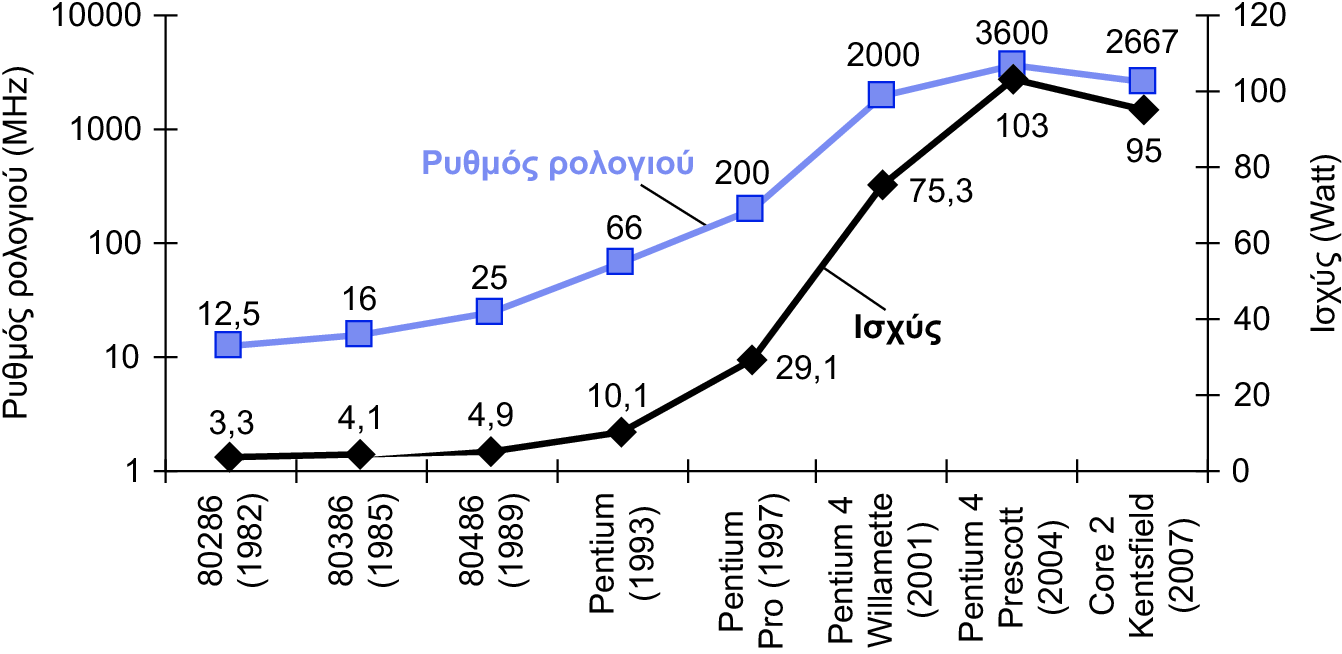 §1.5 Το τείχος της ισχύος
Στη τεχνολογία ολοκληρωμένων κυκλωμάτων CMOS
×30
5V → 1V
×1000
Κεφάλαιο 1 — Αφηρημένες έννοιες και τεχνολογία υπολογιστών — 18
Μείωση της ισχύος
Υποθέστε ότι μια νέα CPU έχει
85% του φορτίου χωρητικότητας (capacitive load) της παλιάς CPU
μειωμένη τάση κατά 15% και συχνότητα κατά 15%
Το τείχος της ισχύος (power wall)
Δεν μπορούμε να μειώσουμε άλλο την τάση
Δεν μπορούμε να απαγάγουμε τη θερμότητα

Πώς αλλιώς μπορούμε να βελτιώσουμε την απόδοση;
Κεφάλαιο 1 — Αφηρημένες έννοιες και τεχνολογία υπολογιστών — 19
Απόδοση μονοεπεξεργαστών
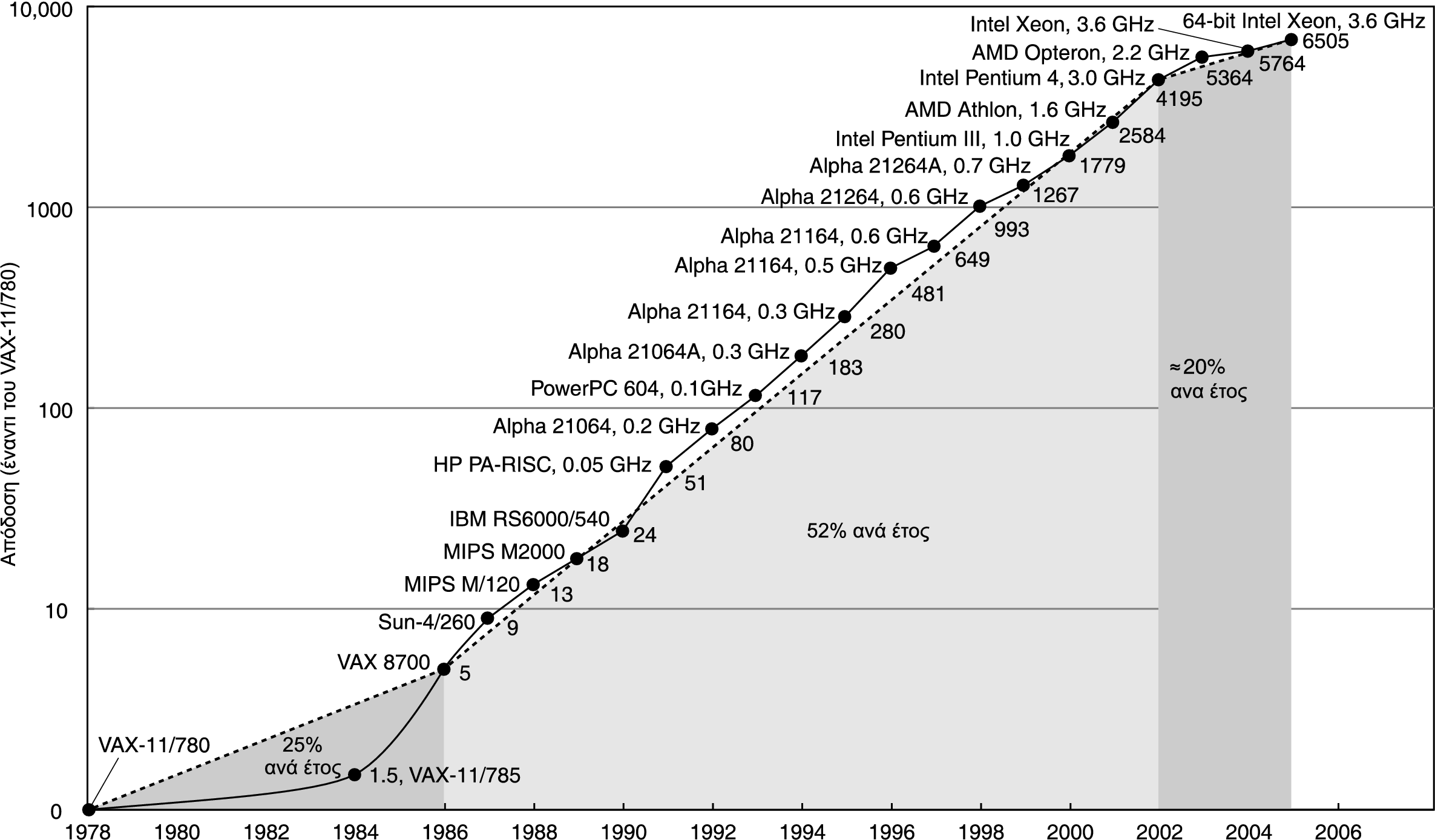 §1.6 Μεγάλη αλλαγή: μονοεπεξεργαστές σε πολυεπεξεργαστές
Περιορίζεται από την ισχύ, την παραλληλία επιπέδου εντολής (instruction-level parallelism), το λανθάνοντα χρόνο μνήμης (memory latency)
Κεφάλαιο 1 — Αφηρημένες έννοιες και τεχνολογία υπολογιστών — 20
Πολυεπεξεργαστές
Πολυπύρηνοι μικροεπεξεργαστές (multi-core microprocessors)
Περισσότεροι του ενός επεξεργαστές ανά τσιπ

Απαιτεί ρητό παράλληλο προγραμματισμό
Σύγκριση με παραλληλία επιπέδου εντολής (instruction level parallelism – ILP)
Το υλικό εκτελεί πολλές εντολές ταυτόχρονα
Ο προγραμματιστής δεν το γνωρίζει
Σημαντικές δυσκολίες
Προγραμματισμός για μέγιστη απόδοση 
Εξισορρόπηση φορτίου (load balancing)
Βελτιστοποίηση επικοινωνίας (communication) και συγχρονισμού (synchronization)
Κεφάλαιο 1 — Αφηρημένες έννοιες και τεχνολογία υπολογιστών — 21
Ορισμός της απόδοσης
§1.4 Απόδοση
Ποιο αεροπλάνο έχει την καλύτερη απόδοση;
Κεφάλαιο 1 — Αφηρημένες έννοιες και τεχνολογία υπολογιστών — 22
Response time – Throughput
Χρόνος απόκρισης (response time)
Πόσο διαρκεί η εκτέλεση μιας εργασίας, προγράμματος …

Ρυθμός επεξεργασίας – Ρυθμός επεξεργασίας (throughput)
Συνολική δουλειά που γίνεται ανά μονάδα χρόνου
π.χ. εργασίες/συναλλαγές/… ανά δευτερόλεπτο

Πώς επηρεάζονται ο χρόνος απόκρισης και ο ρυθμός επεξεργασίας από 
Αντικατάσταση του επεξεργαστή με ταχύτερη έκδοση;
Προσθήκη νέων επεξεργαστών;

Εστιάζουμε στο χρόνο απόκρισης προς το παρόν…
Κεφάλαιο 1 — Αφηρημένες έννοιες και τεχνολογία υπολογιστών — 23
Σχετική απόδοση
Ορισμός: Απόδοση = 1/Χρόνος εκτέλεσης
“ο X είναι n φορές ταχύτερος από τον Y”
Παράδειγμα: χρόνος εκτέλεσης προγράμματος
10s στον επεξεργαστή A, 15s στον επεξεργαστή B
Χρόνος εκτέλεσηςB / Χρόνος εκτέλεσηςA= 15s / 10s = 1.5
Άρα ο A είναι 1.5 φορές ταχύτερος του B
Κεφάλαιο 1 — Αφηρημένες έννοιες και τεχνολογία υπολογιστών — 24
Μέτρηση χρόνου εκτέλεσης
«Παρελθών» χρόνος (elapsed time)
Συνολικός χρόνος απόκρισης, περιλαμβάνει τα πάντα
Επεξεργασία, είσοδο/έξοδο, επιβάρυνση ΛΣ, αδρανής χρόνος
Καθορίζει την πλήρη απόδοση του συστήματος

Χρόνος CPU (CPU time)
Ο χρόνος επεξεργασίας για μια συγκεκριμένη εργασία
Χωρίς το χρόνο εισόδου/εξόδου και την κοινή χρήση από άλλες εργασίες

Αποτελείται από το χρόνο CPU χρήστη (user CPU time) και το χρόνο CPU συστήματος (system CPU time)

Διαφορετικά προγράμματα επηρεάζονται διαφορετικά από την απόδοση της CPU και του συστήματος
Κεφάλαιο 1 — Αφηρημένες έννοιες και τεχνολογία υπολογιστών — 25
Χρονισμός CPU (clocking)
Η λειτουργία του ψηφιακού υλικού ρυθμίζεται από ένα ρολόι σταθερού ρυθμού
Περίοδος ρολογιού
Ρολόι (κύκλοι)
Μεταφορά δεδομένων και υπολογισμός
Ενημέρωσηκατάστασης
Περίοδος ρολογιού: η διάρκεια ενός κύκλου
π.χ., 250ps = 0.25ns = 250×10–12s
Συχνότητα (ρυθμός) ρολογιού: κύκλοι/second
π.χ., 4.0GHz = 4000MHz = 4.0×109Hz
Κεφάλαιο 1 — Αφηρημένες έννοιες και τεχνολογία υπολογιστών — 26
Χρόνος CPU (CPU time)
Η απόδοση βελτιώνεται με
Μείωση του αριθμού των κύκλων ρολογιού
Προγραμματιστής, αλγόριθμος, μεταγλωττιστής, αρχιτεκτονική

Αύξηση του ρυθμού του ρολογιού (συχνότητα)
Σχεδιαστής υλικού
Μικρό-αρχιτεκτονική (υλοποίηση αρχιτεκτονικής)

Ο σχεδιαστής πρέπει να κάνει συμβιβασμούς μεταξύ ρυθμού ρολογιού και πλήθους των κύκλων ρολογιού
Κεφάλαιο 1 — Αφηρημένες έννοιες και τεχνολογία υπολογιστών — 27
Παράδειγμα χρόνου CPU
Υπολογιστής A: ρολόι 2GHz, χρόνος CPU 10s
Σχεδίαση υπολογιστή B
Στόχος είναι χρόνος CPU 6s 
Μπορεί το ρολόι να είναι ταχύτερο, αλλά προκαλεί αύξηση κατά 1.2× των κύκλων ρολογιού
Πόσο ταχύτερο πρέπει να είναι το ρολόι του Β;
Κεφάλαιο 1 — Αφηρημένες έννοιες και τεχνολογία υπολογιστών — 28
Πλήθος εντολών και CPI (Clocks per Instruction)
Πλήθος εντολών (Instruction Count) προγράμματος
Καθορίζεται από το πρόγραμμα, την αρχιτεκτονική συνόλου εντολών (ISA), και το μεταγλωττιστή
Μέσος αριθμός κύκλων ανά εντολή (CPI – Clocks Per Instruction)
Καθορίζεται από το υλικό της CPU
Αν διαφορετικές εντολές έχουν διαφορετικό CPI
Το μέσο CPI επηρεάζεται από το μίγμα των εντολών
Κεφάλαιο 1 — Αφηρημένες έννοιες και τεχνολογία υπολογιστών — 29
Παράδειγμα CPI
Υπολογιστής A: Cycle Time = 250ps, CPI = 2.0
Υπολογιστής B: Cycle Time = 500ps, CPI = 1.2
Ίδια αρχιτεκτονική συνόλου εντολών (ISA)
Ποιος είναι ταχύτερος, και κατά πόσο;
A ταχύτερος…
…κατά τόσο
Κεφάλαιο 1 — Αφηρημένες έννοιες και τεχνολογία υπολογιστών — 30
Το CPI με λεπτομέρεια
Αν διαφορετικές κατηγορίες εντολών διαρκούν διαφορετικό αριθμό κύκλων
Σταθμισμένο (weighted) μέσο CPI
Σχετική συχνότητα εντολών
Κεφάλαιο 1 — Αφηρημένες έννοιες και τεχνολογία υπολογιστών — 31
Παράδειγμα CPI
Εναλλακτικές ακολουθίες μεταγλωττισμένου κώδικα με εντολές τριών κατηγοριών A, B, C
Ακολουθία 1: IC1 = 5
Κύκλοι ρολογιού= 2×1 + 1×2 + 2×3= 10
Μέσο CPI1 = 10/5 = 2.0
Ακολουθία 2: IC2 = 6
Κύκλοι ρολογιού = 4×1 + 1×2 + 1×3= 9
Μέσο CPI2 = 9/6 = 1.5
Κεφάλαιο 1 — Αφηρημένες έννοιες και τεχνολογία υπολογιστών — 32
Σύνοψη της απόδοσης
ΓΕΝΙΚΗ εικόνα
Η απόδοση εξαρτάται από 
Αλγόριθμο: επηρεάζει το είδος και πλήθος των πράξεων, πλήθος εντολών, πιθανόν και το CPI
Γλώσσα προγραμματισμού: επηρεάζει το πλήθος εντολών και το CPI
Μεταγλωττιστής: επηρεάζει το πλήθος εντολών και το CPI
Αρχιτεκτονική συνόλου εντολών (ISA): επηρεάζει το πλήθος εντολών, το CPI, και την περίοδο (συχνότητα) του ρολογιού
Κεφάλαιο 1 — Αφηρημένες έννοιες και τεχνολογία υπολογιστών — 33
Παγίδα: νόμος του Amdahl
Η βελτίωση μιας πλευράς ενός υπολογιστή και η αναμονή ανάλογης βελτίωσης της συνολικής απόδοσης
Παράδειγμα: ο πολ/σμός είναι τα 80s/100s
Πόση βελτίωση της απόδοσης του πολ/σμού ώστε η συνολική απόδοση να 5-πλασιαστεί;
Δεν γίνεται!
Πόρισμα: κάνε τη συνηθισμένη περίπτωση γρήγορη
Κεφάλαιο 1 — Αφηρημένες έννοιες και τεχνολογία υπολογιστών — 34
Παγίδα: μέτρο απόδοσης MIPS
MIPS: Millions of Instructions Per Second
Δε λαμβάνει υπόψη:
Διαφορές ISA μεταξύ υπολογιστών
Διαφορές πολυπλοκότητας μεταξύ εντολών
Το CPI ποικίλει μεταξύ προγραμμάτων σε μια δεδομένη CPU
Κεφάλαιο 1 — Αφηρημένες έννοιες και τεχνολογία υπολογιστών — 35
Συμπερασματικές παρατηρήσεις
Ο λόγος κόστος / απόδοση: βελτιώνεται λόγω της εξέλιξης της τεχνολογίας

Ιεραρχικά επίπεδα αφαίρεσης
Στο υλικό και στο λογισμικό

Αρχιτεκτονική συνόλου εντολών (Instruction Set Architecture – ISA)
Η διασύνδεση υλικού και λογισμικού

Χρόνος εκτέλεσης: το καλύτερο μέτρο απόδοσης

Η κατανάλωση ενέργειας είναι περιοριστικός παράγοντας
Χρήση παραλληλίας για βελτίωση της απόδοσης
Κεφάλαιο 1 — Αφηρημένες έννοιες και τεχνολογία υπολογιστών — 36
Κατασκευή ολοκληρωμένων
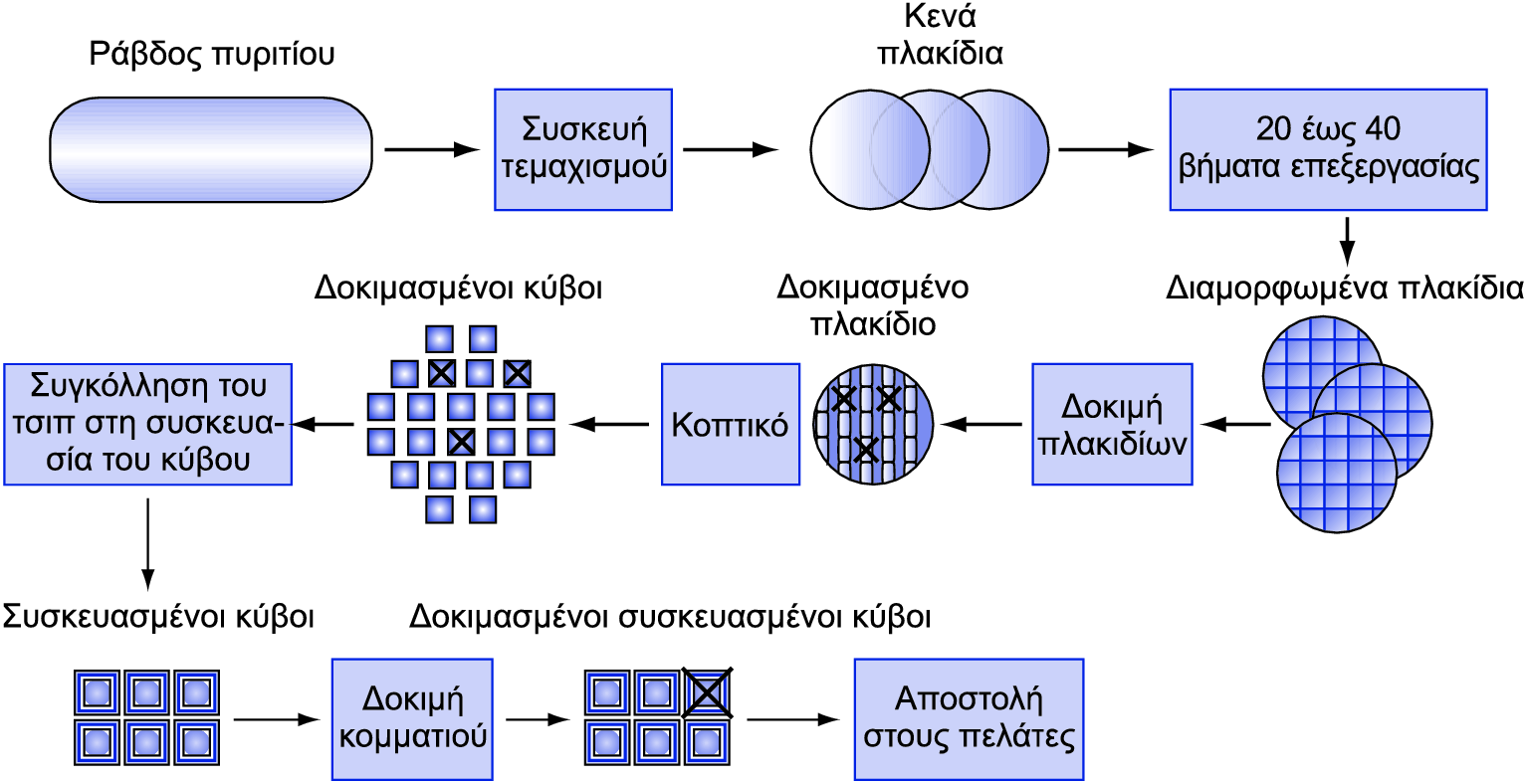 §1.7 Πραγματικότητα: ο AMD Opteron X4
Εσοδεία (yield): ποσοστό τσιπ ανά πλακίδιο (wafer) που λειτουργούν σωστά
Κεφάλαιο 1 — Αφηρημένες έννοιες και τεχνολογία υπολογιστών — 37
AMD Opteron X2 Wafer
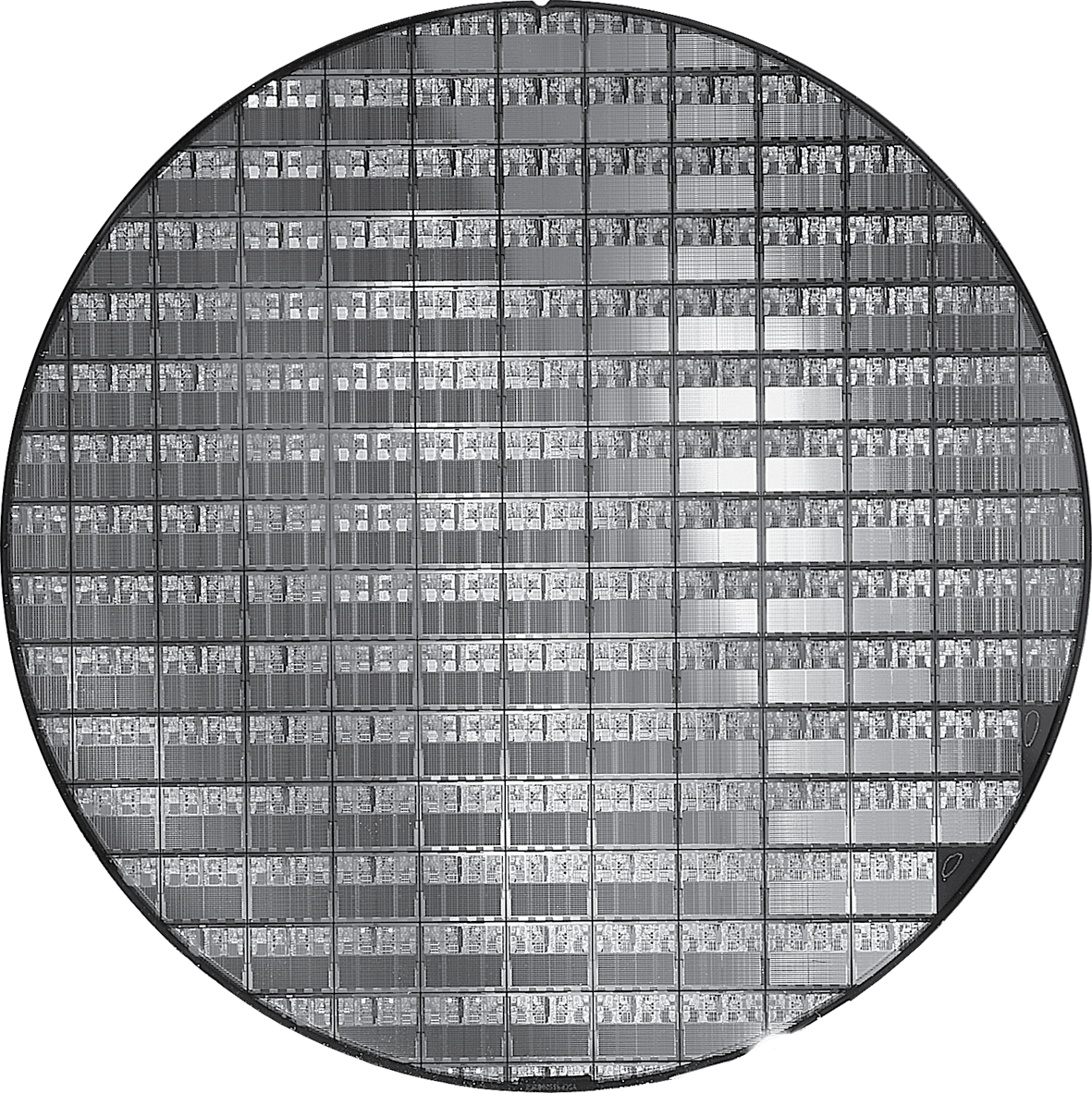 X2: 300mm πλακίδιο, 117 τσιπ, τεχνολογία 90nm
X4: τεχνολογία 45nm
Κεφάλαιο 1 — Αφηρημένες έννοιες και τεχνολογία υπολογιστών — 38
Κόστος Ολοκληρωμένων
Μη γραμμική εξάρτηση από την επιφάνεια (area) και το ρυθμό ατελειών (defect rate)
Κόστος και επιφάνεια πλακιδίου (wafer): σταθερά
Ρυθμός ατελειών (defect rate) εξαρτάται από τη διαδικασία κατασκευής
Επιφάνεια τσιπ (die/chip area): εξαρτάται από την αρχιτεκτονική και τη σχεδίαση του κυκλώματος
Κεφάλαιο 1 — Αφηρημένες έννοιες και τεχνολογία υπολογιστών — 39
Μετροπρογράμματα SPEC CPU
Χρησιμοποιούνται προγράμματα για τη μέτρηση της απόδοσης
Υποτίθεται τυπικά για ένα πραγματικό φορτίο εργασίας (workload)
Standard Performance Evaluation Corp (SPEC)
Αναπτύσσει μετροπρογράμματα (benchmarks) για CPU, είσοδο/έξοδο, Ιστό, …
SPEC CPU2006
«Παρελθών» (elapsed) χρόνος για την εκτέλεση μιας συλλογής προγραμμάτων
Αμελητέα είσοδος/έξοδος, άρα εστιάζουν στην απόδοση της CPU
Κανονικοποίηση σε σχέση με μια μηχανή αναφοράς (reference machine)
Σύνοψη ως γεωμετρικός μέσος (geometric mean) των λόγων απόδοσης (performance ratios)
CINT2006 (integer) and CFP2006 (floating-point)
Κεφάλαιο 1 — Αφηρημένες έννοιες και τεχνολογία υπολογιστών — 40
CINT2006 για Opteron X4 2356
Υψηλοί ρυθμοί αστοχίας κρυφής μνήμης (cache misses)
Κεφάλαιο 1 — Αφηρημένες έννοιες και τεχνολογία υπολογιστών — 41
Μετροπρογράμματα SPEC Power
Κατανάλωση ισχύος διακομιστή (server) σε διαφορετικά επίπεδα φορτίου εργασίας
Απόδοση: ssj_ops/sec
Ισχύς: Watts (Joules/sec)
Κεφάλαιο 1 — Αφηρημένες έννοιες και τεχνολογία υπολογιστών — 42
SPECpower_ssj2008 για X4
Κεφάλαιο 1 — Αφηρημένες έννοιες και τεχνολογία υπολογιστών — 43
Πλάνη: Χαμηλή ισχύς αδράνειας
Δείτε το μετροπρόγραμμα ισχύος στον X4
Στο 100% του φορτίου: 295W
Στο 50% του φορτίου: 246W (83%)
Στο 10% του φορτίου: 180W (61%)
Κέντρο δεδομένων Google
Κυρίως λειτουργεί στο 10% – 50% του φορτίου
Με φορτίο 100% σε λιγότερο από 1% του χρόνου
Σκεφθείτε τη σχεδίαση επεξεργαστών με κατανάλωση ισχύος ανάλογη με το φορτίο
Κεφάλαιο 1 — Αφηρημένες έννοιες και τεχνολογία υπολογιστών — 44
Ανατομία ενός ποντικιού
Οπτικό ποντίκι
Μια LED φωτίζει την επιφάνεια γραφείου
Μικρή κάμερα χαμηλής ανάλυσης
Βασικός οπτικός επεξεργαστής
Παρατηρεί μετακινήσεις στους άξονες x, y
Πλήκτρα & τροχός
Αντικαθιστά το μηχανικό ποντίκι με την μπίλια
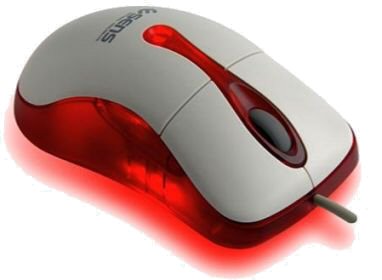 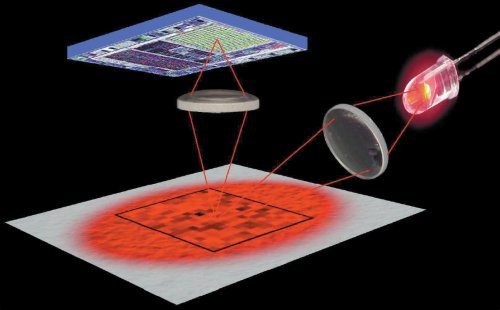 Κεφάλαιο 1 — Αφηρημένες έννοιες και τεχνολογία υπολογιστών — 45
Μέσα από τον καθρέφτη
Οθόνη LCD (liquid crystal display): πίξελ (pixels), ή εικονοστοιχεία
Αντικατοπτρίζει τα περιεχόμενα της προσωρινής μνήμης καρέ (frame buffer)
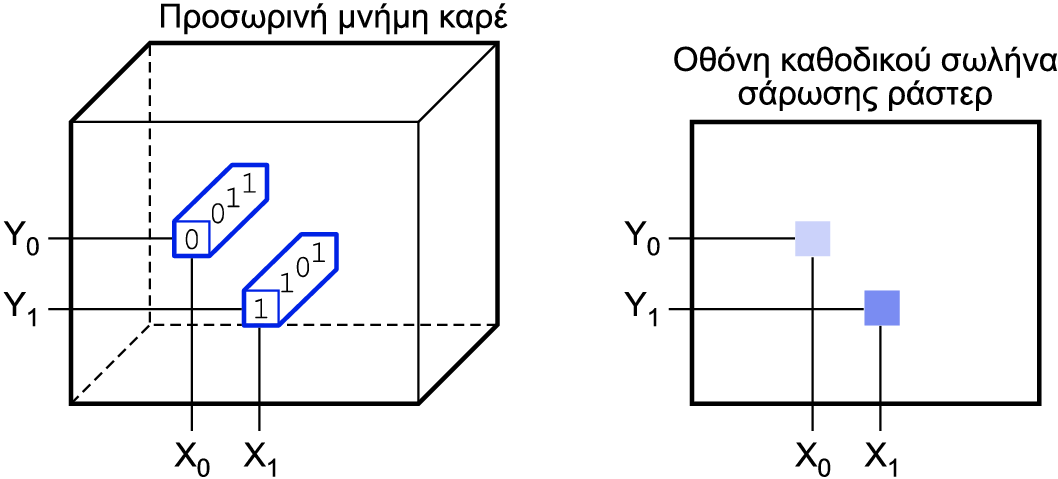 Κεφάλαιο 1 — Αφηρημένες έννοιες και τεχνολογία υπολογιστών — 46